The Places to Visit
London
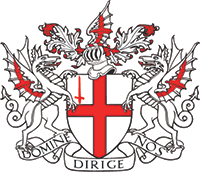 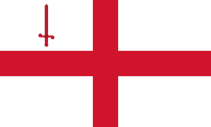 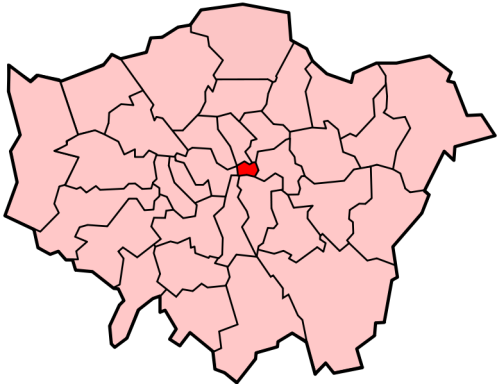 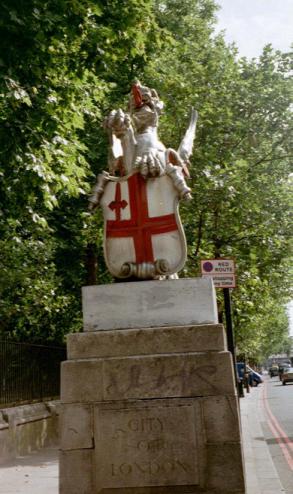 The  city  of London
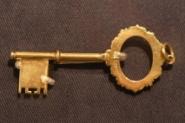 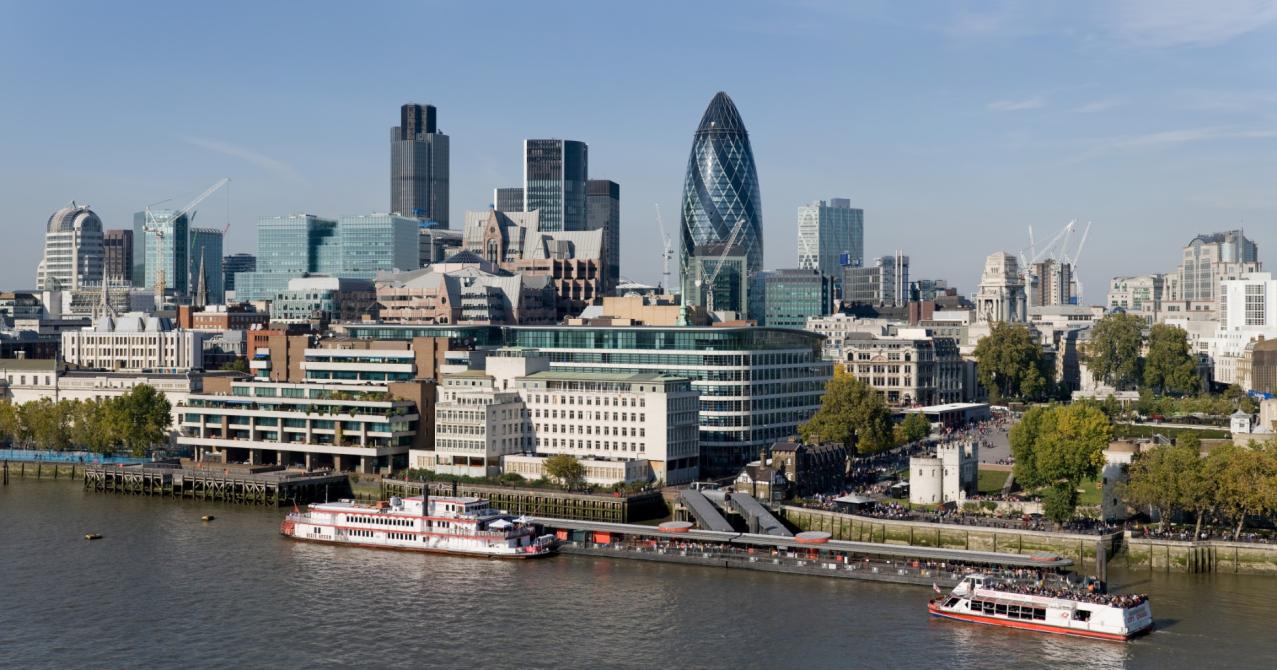 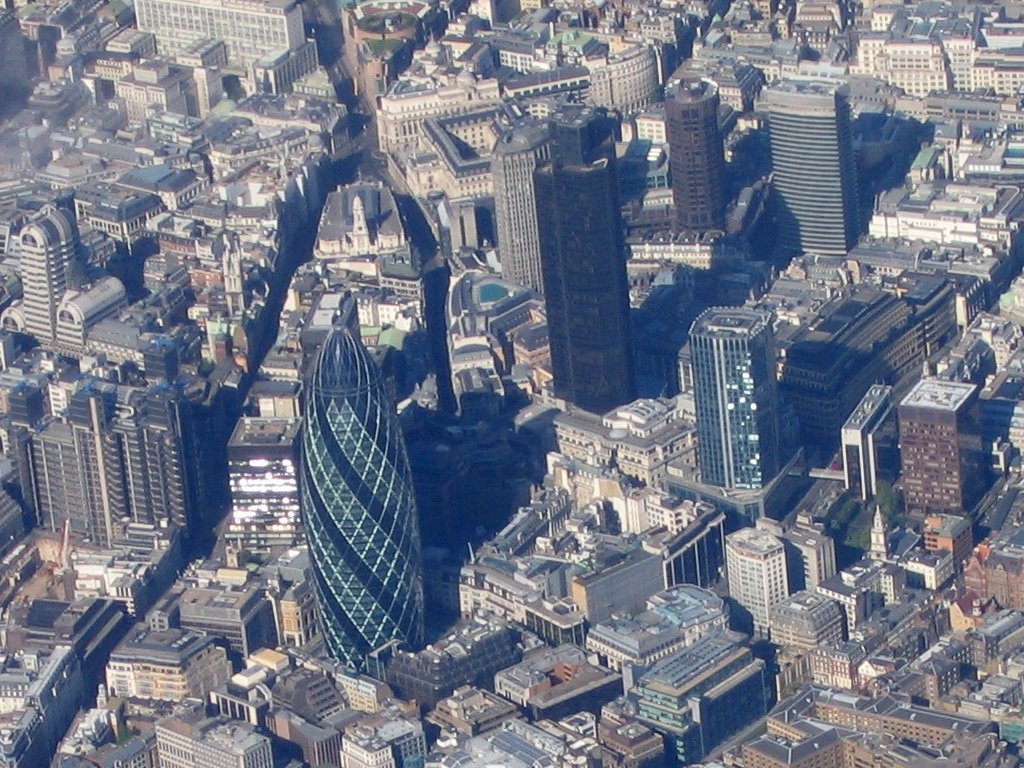 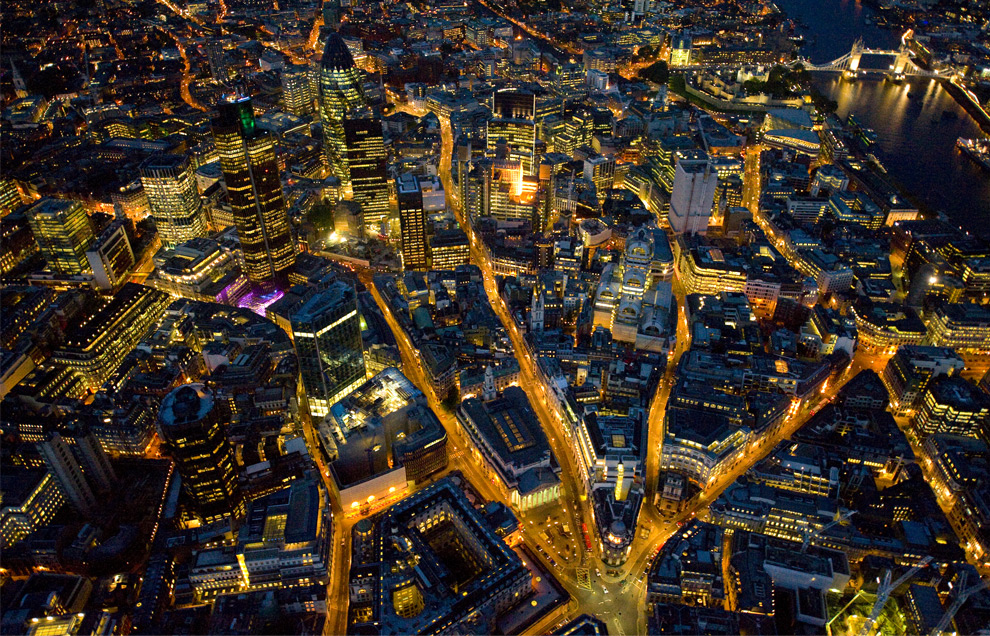 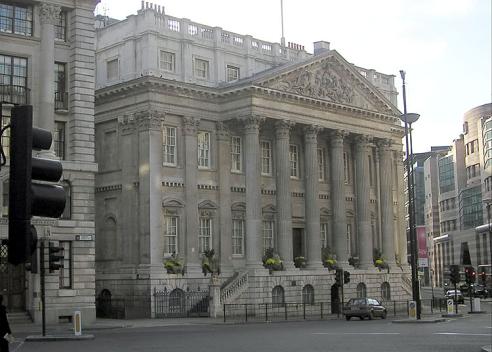 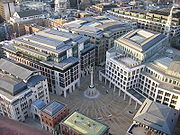 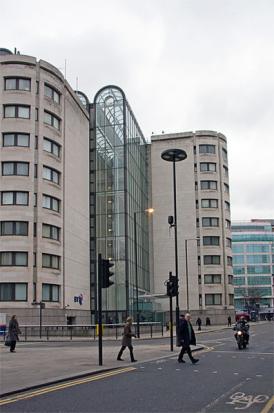 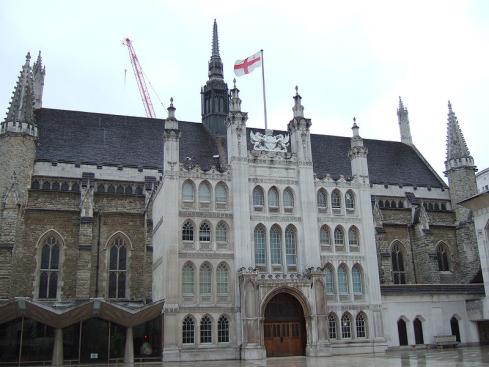 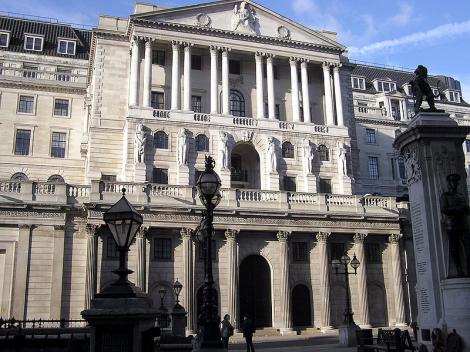 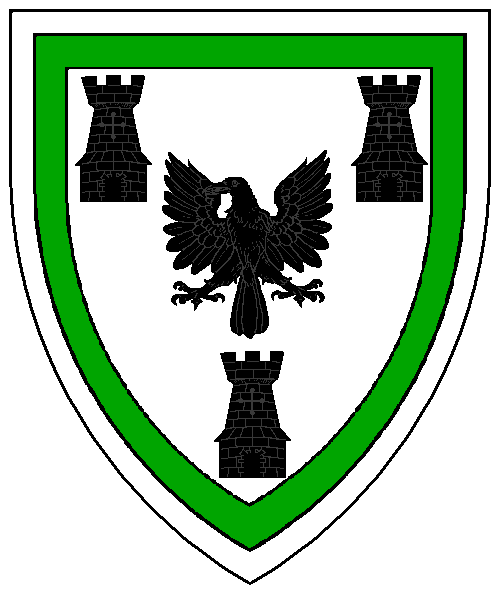 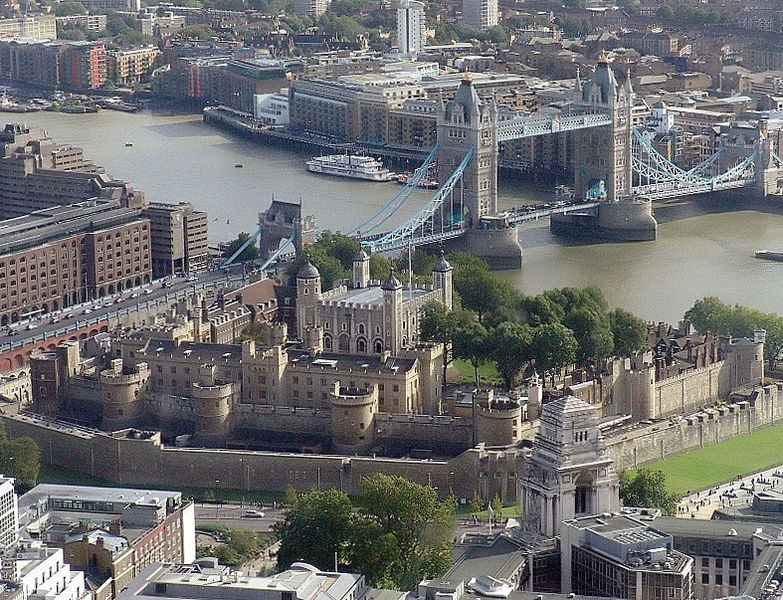 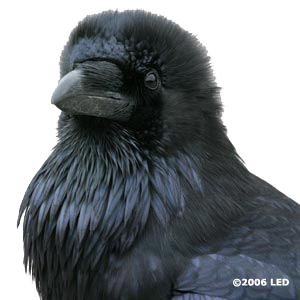 The  tower  of London
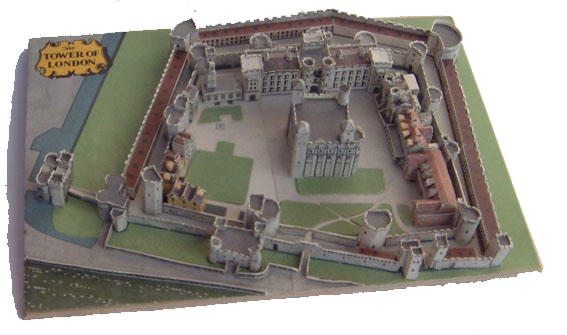 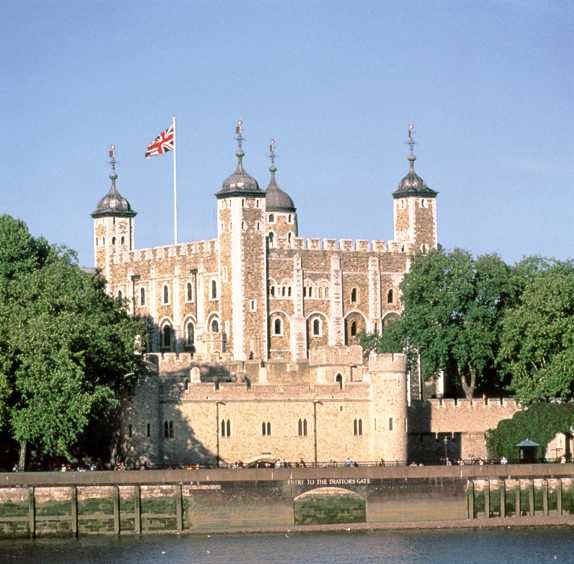 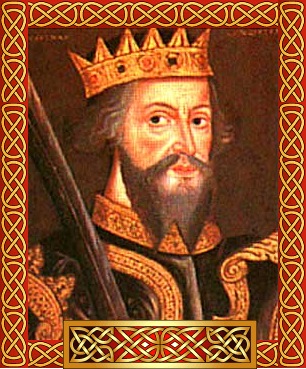 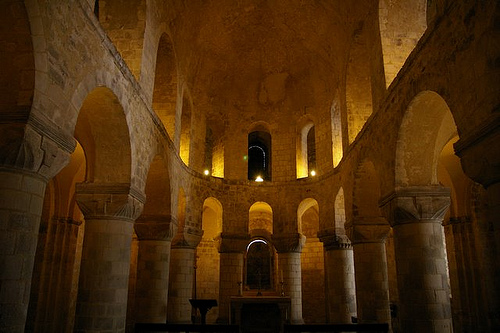 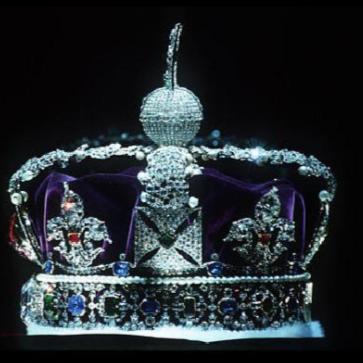 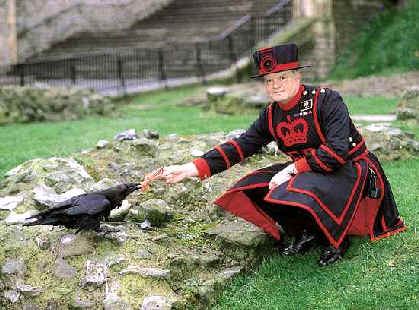 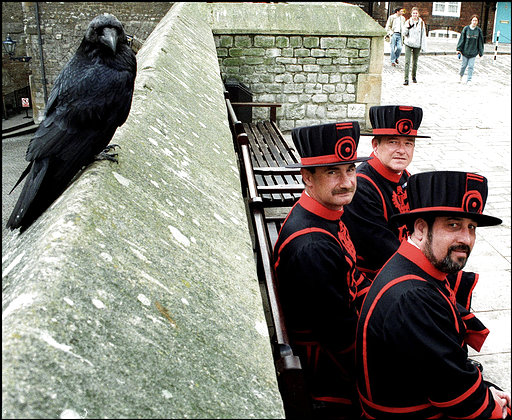 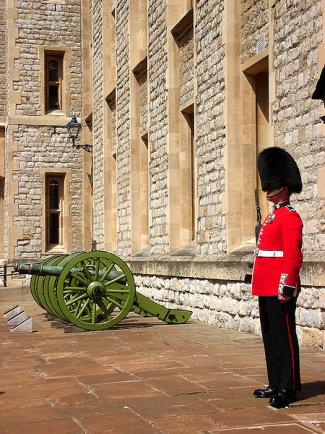 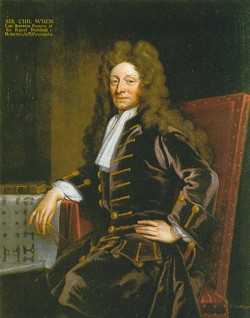 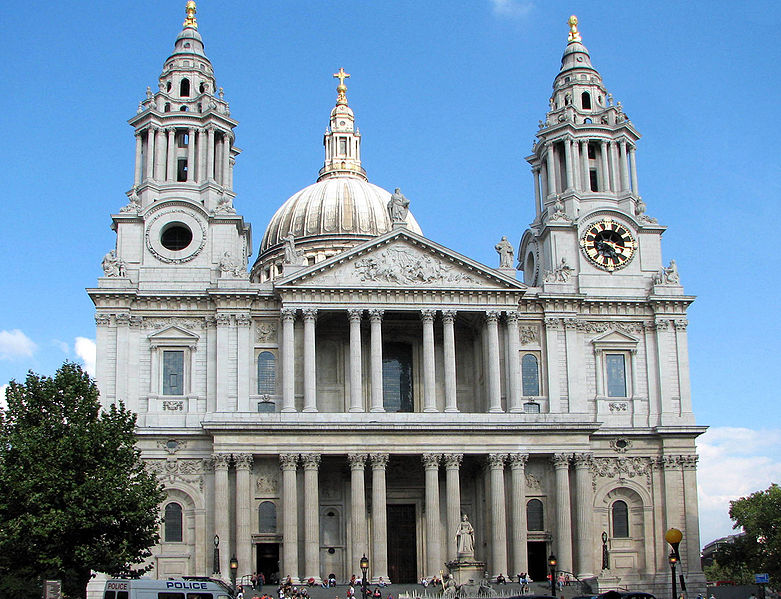 St.paul’s cathedral
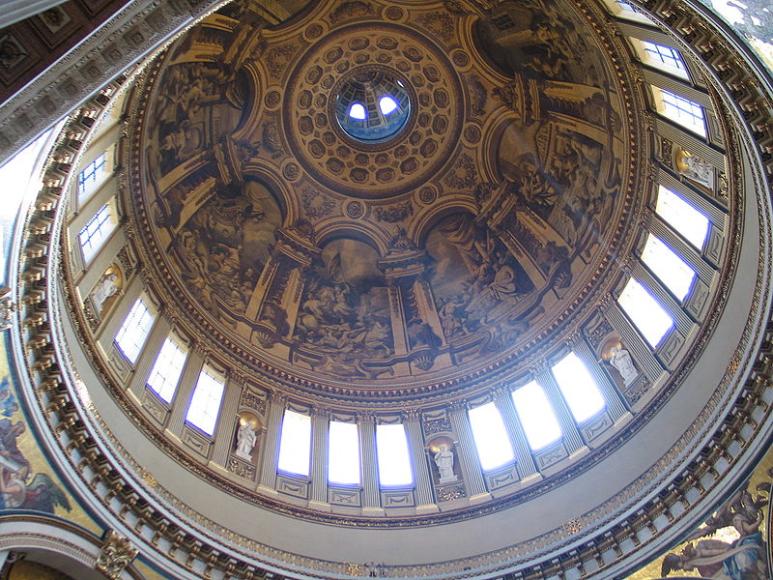 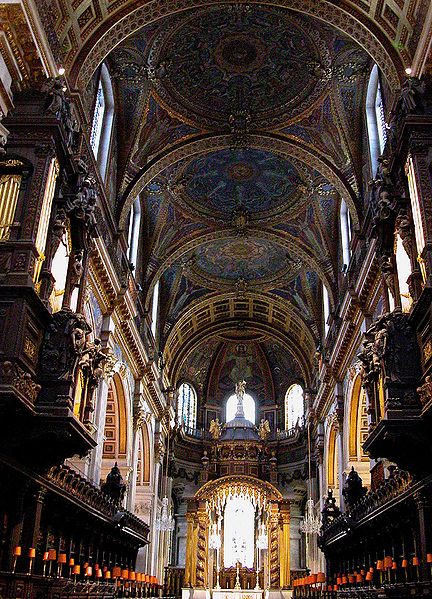 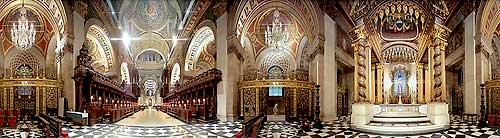 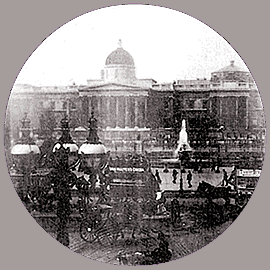 Trafalgar  square
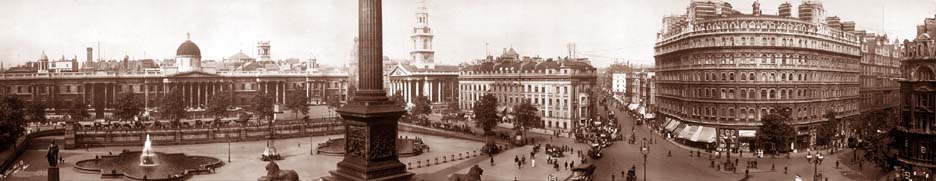 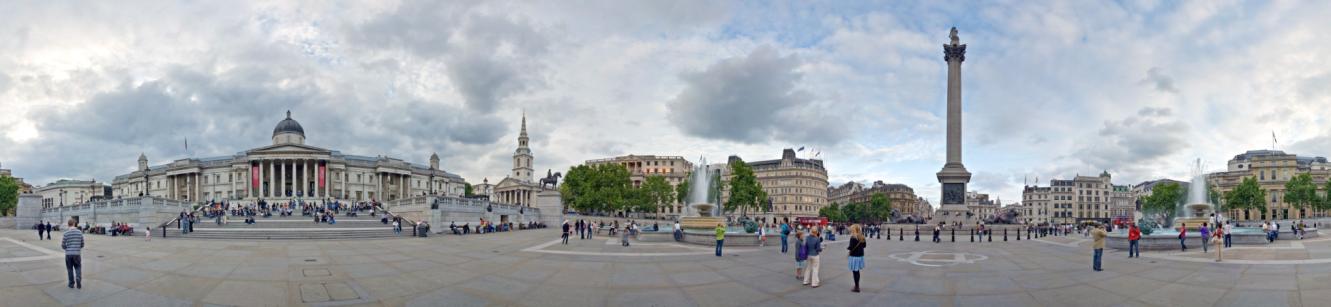 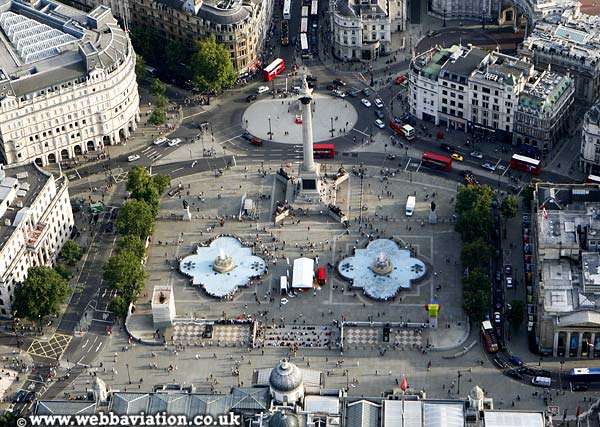 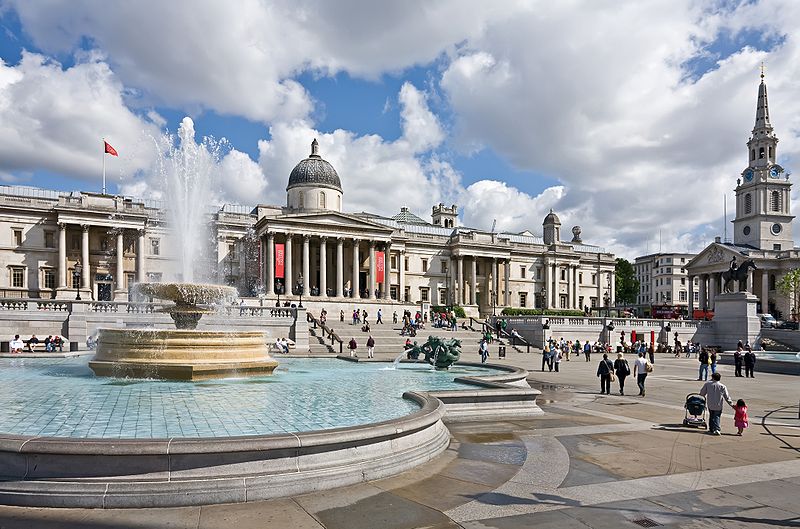 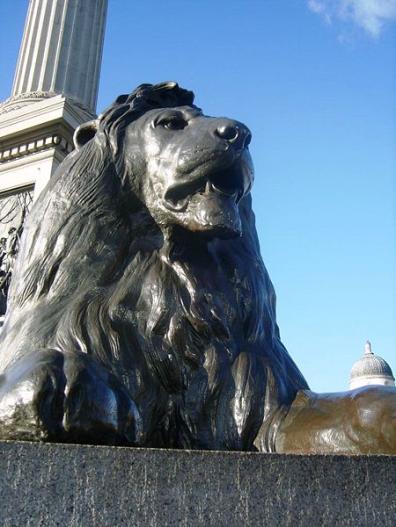 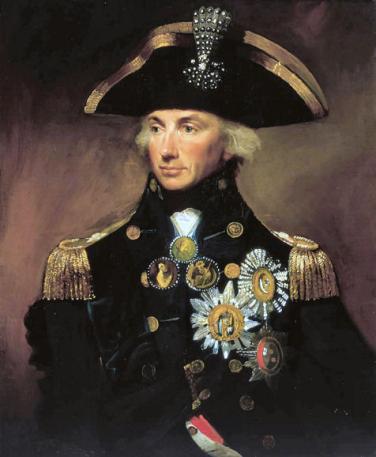 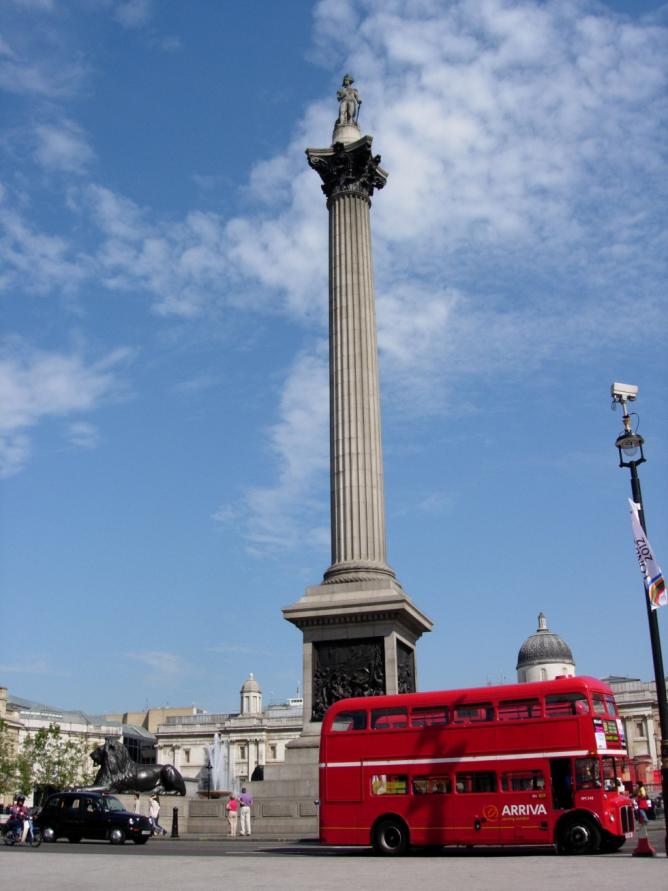 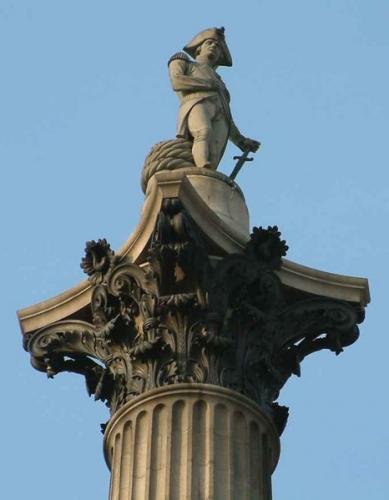 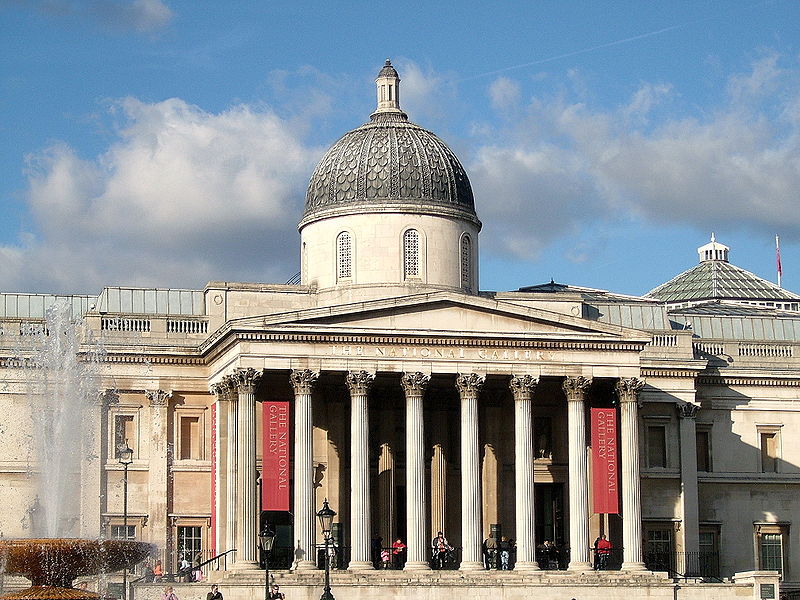